INLS 560 – Objects
Instructor: Jason Carter
[Speaker Notes: Functions]
Objects
Natural Objects
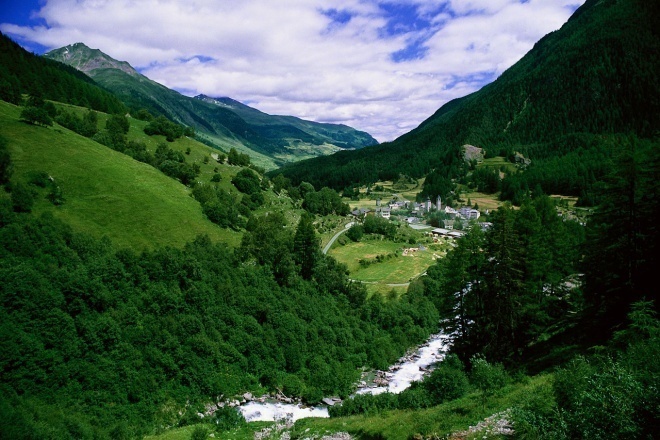 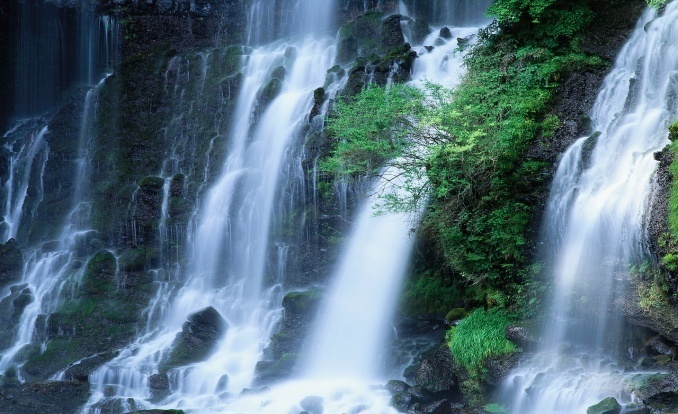 Manufactured Objects
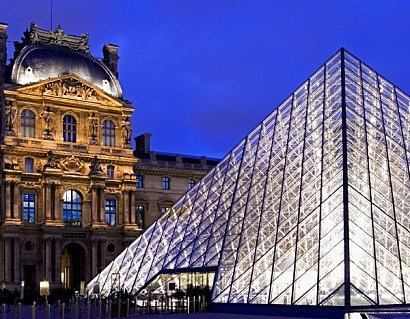 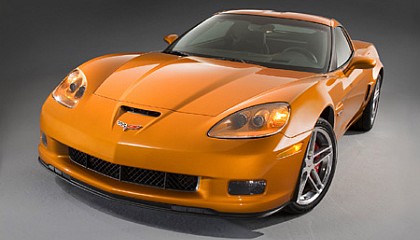 Program Objects ~ Manufactured Objects
Operations
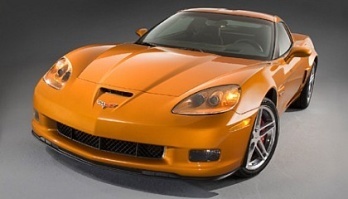 manufactured
by
accelerate
perform
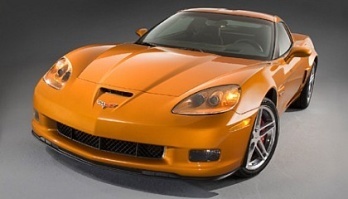 brake
Methods
Class
Program Object
instance of
execute invoke call
accelerate
Program Object
brake
Anatomy of a Class
Class Header
The name of the class file should be the name of the class
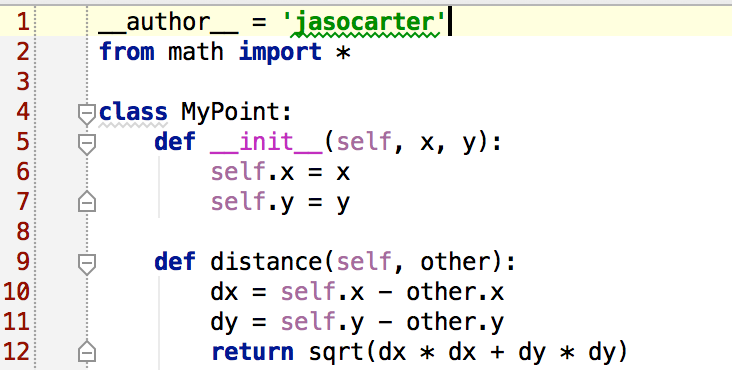 Class Constructor
Class Method
Class Header
The class header is the first line of a class.
It declares the name of the class.
In our previous example, the name of the class was MyPoint
Class Constructor
The first method __init__() is a special method, which is called class constructor or initialization method that Python calls when you create a new instance of this class.
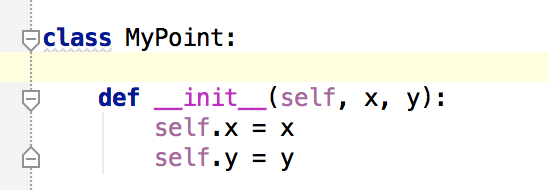 self – Implicit Parameter
self must be the first parameter to any object method
It refers to the object
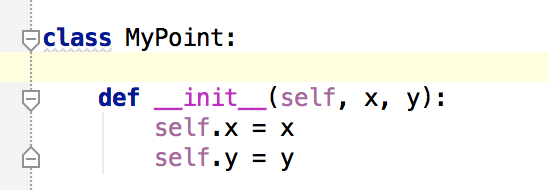 Class Methods
self must be the first parameter to any object method
Use self to access the object's fields

Other is a point object 
It has x and y values
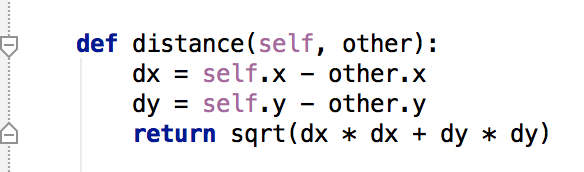 Using a Class
import class
client programs must import the classes they use
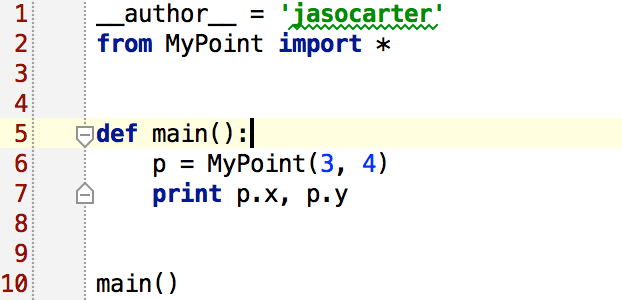 Using a Class (CONT’D)
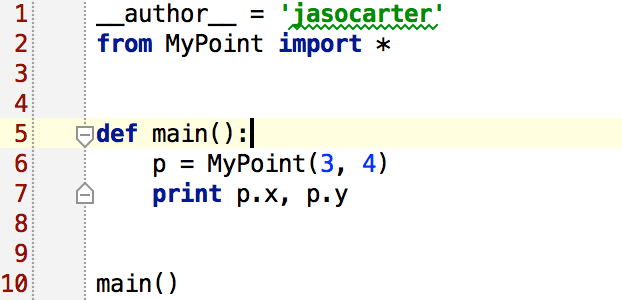 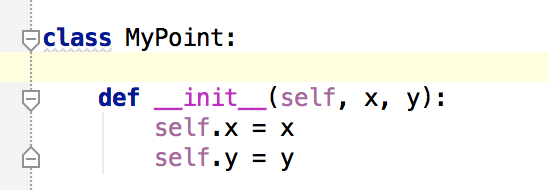 Using a Class- Output
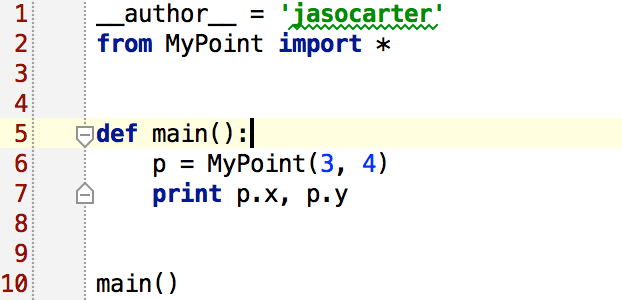 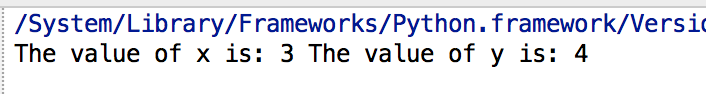 Using Class Methods
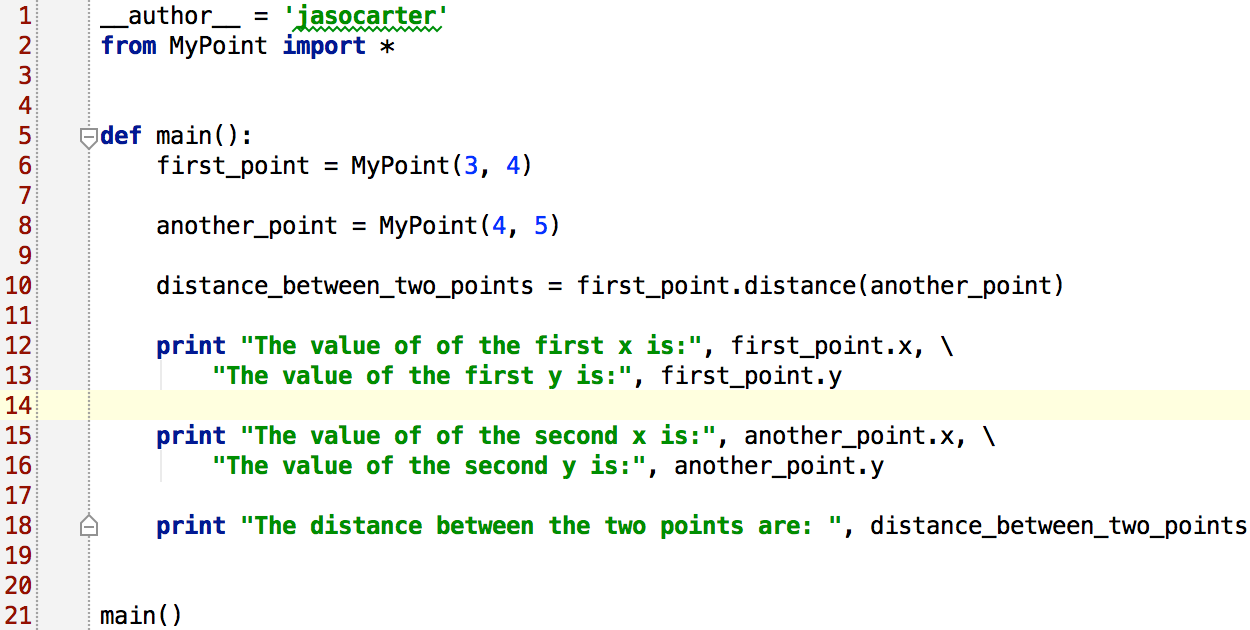 Using Class Methods Output
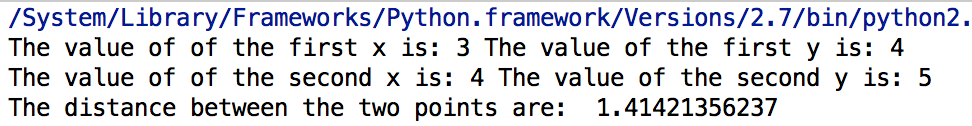 Practice
Write a Fraction class to represent rational numbers like 1/2 and -3/8.
The function class should be able to add fractions
Create a method named add that takes a fraction as a parameter, adds the two fractions, and returns the sum.
Create a method named sum that takes a fraction as a parameter, subtracts the two fractions, and returns the difference.
Create a method named multiply that takes a fraction as a parameter, multiplies the two fractions, and returns the product.
Can we use Objects With Databases?
How?
Database that held company reviews
Table: review
Columns:
 user_id
review_id
stars
date
 text 
type
business_id
votes_funny
votes_useful
votes_cool
Objects Represent Database Table
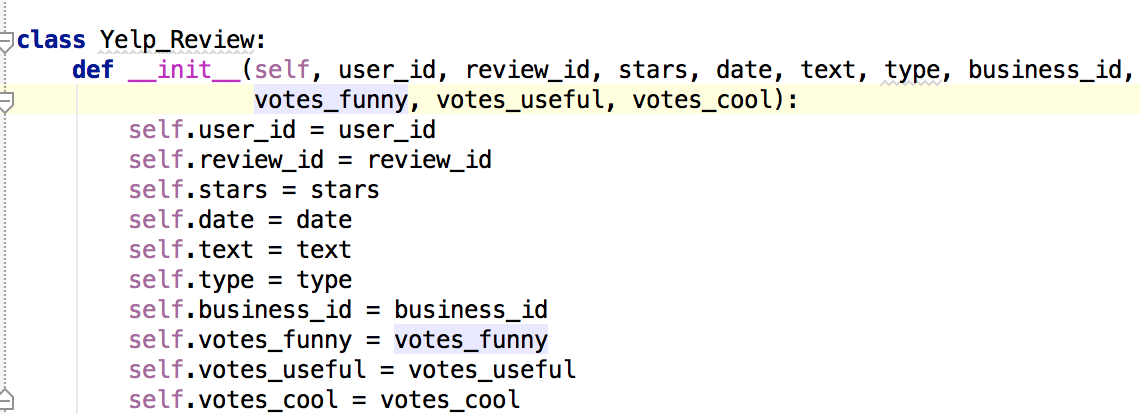